Needs, wants & Business
Mr. Singh 
BBI2O
Needs & wants
Needs:  Must have in order to stay alive 
Wants: Extra’s, you don’t need them to survive but they make your life more pleasant 
What does this have to do with business? 
Consumer: Person or business that buys and uses food, clothing, or anything grown, made, or provided by producers
Needs & wants
Community Needs and Wants: 
Someone has to provide transportation so that grocery items get into your local supermarket on time and without spoiling 
Garbage and Recycling
Internet, TV, Radio, Newspapers – have to be developed, upgraded and maintained 
You can travel the world because some business manufacture planes
Needs & wants
Consume Trends & Fads
Trend: A general direction in society that may last for a long time 
Ex: Clothing Trends, Using Apps, online shopping etc. 
Fad: A craze that people take up quickly and then drop just as quickly
Ex: Hula Hoops, pet rocks, pokemon cards etc. 
What would a business want to invest in? Trend or Fad?
Needs & wants
Abraham Maslow and Personal Motivation
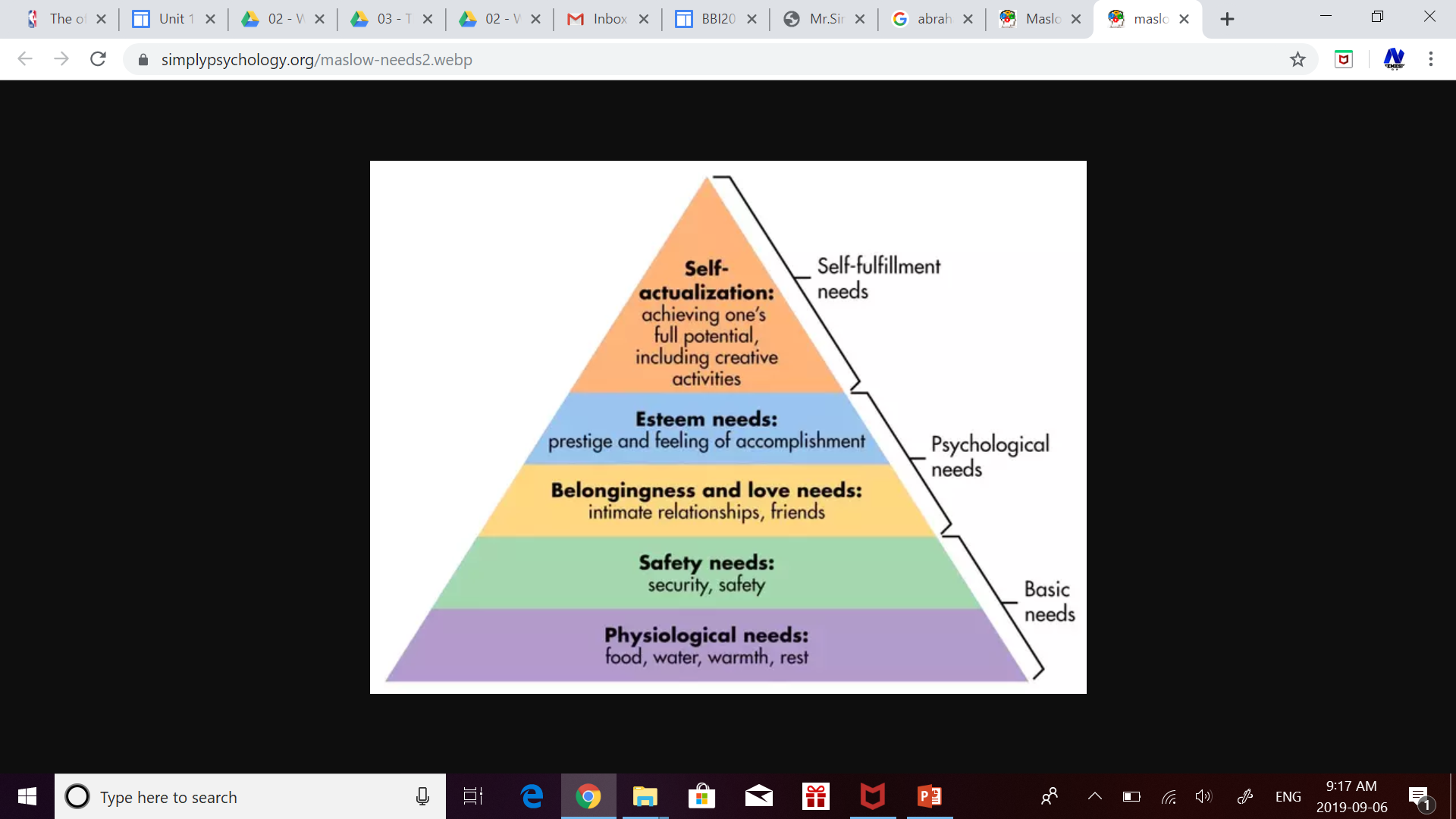 Needs & wants
Competing for customers
What motivates you as a customer to buy certain goods and services over others?
What brand vs the other?
Business compete for your consumer dollar
Each business is trying to satisfy the needs and wants of the consumer
Let’s look at cell phones: 4-5 major players competing with each other
What did Virgin Mobile do that changed cell phone plans forever?
What is business?
Production and sale of goods and services to consumers 
Everyone in this world is involved in business to some extent. How? 
Producers – make goods or provide services, and consumers buy and use them
Any item that you can purchase, possess, and use is a good
Services – helpful acts performed in exchange for pay
Interdependence
Consumers and Producers depend on each other 
Consumers need producers to manufacture and supply goods and services 
Producers needs consumers to buy goods and services they manufacture and offer
How does Best Buy relate to interdependence
Producers & Consumers
We have manufacturers and suppliers/retailers 
Manufacturer – company or business that produces the goods 
Supplier/Retailer – provides the good or service to the consumer
What is a market?
A market exists wherever buyers (consumers) & sellers (producers) come together to do business
Buyers have money to exchange for the goods and services offered by the sellers 
2 types of markets – consumer market & business to business market 
What are examples of these 2 types of markets?
demand
Demand: Quantity of a good the consumer is willing to purchase at a certain price 
Demand is directly related to price 
If the price goes up, demand goes down
If the price goes down, demand goes up
What are other factors that could affect demand?
Functions of a business
Production
Basic function of any business is producing goods and services 
The process of converting a business’s resources into goods and services 
Eg. A school? A Bicycle store? Coach B Training?
Functions of a business
Factors of Production
The production process has many factors called factors of production
This includes land, capital, labour, information, and entrepreneurship
Functions of a business
Marketing 
Marketing is not just about advertisement 
It’s all business activities used to plan, price, promote and distribute goods and services to satisfy consumer needs and wants 
Find out what the consumer wants – market research 
Market research helps businesses reduce the risk of providing a service or good no one wants
Functions of a business
Finance  
Managing money! 
Large businesses have accounting departments 
Small businesses normally has the owner taking on the financial responsibility 
You need to know the money going out and the money coming in
Functions of a business
Human Resources   
People responsible for hiring and keeping good employees 
This department deals with providing benefits such as dental plans, life insurance, and pension plans for employees 
Some businesses offer trips to sales people if they meet certain sales quotas
Some businesses provide gym memberships 
What else is human resources responsible for?
Functions of a business
Management 
The planning, organizing and controlling of all business activities 
Managers have to set short and long term goals and organize employees and other resources so the goals of the business can be achieved